Getty Vocabularies: 
Linked Open Data, Troubleshooting and Maintenance
Jonathan Ward
Sr Editor – Getty Vocabulary Program
Getty Research Institute
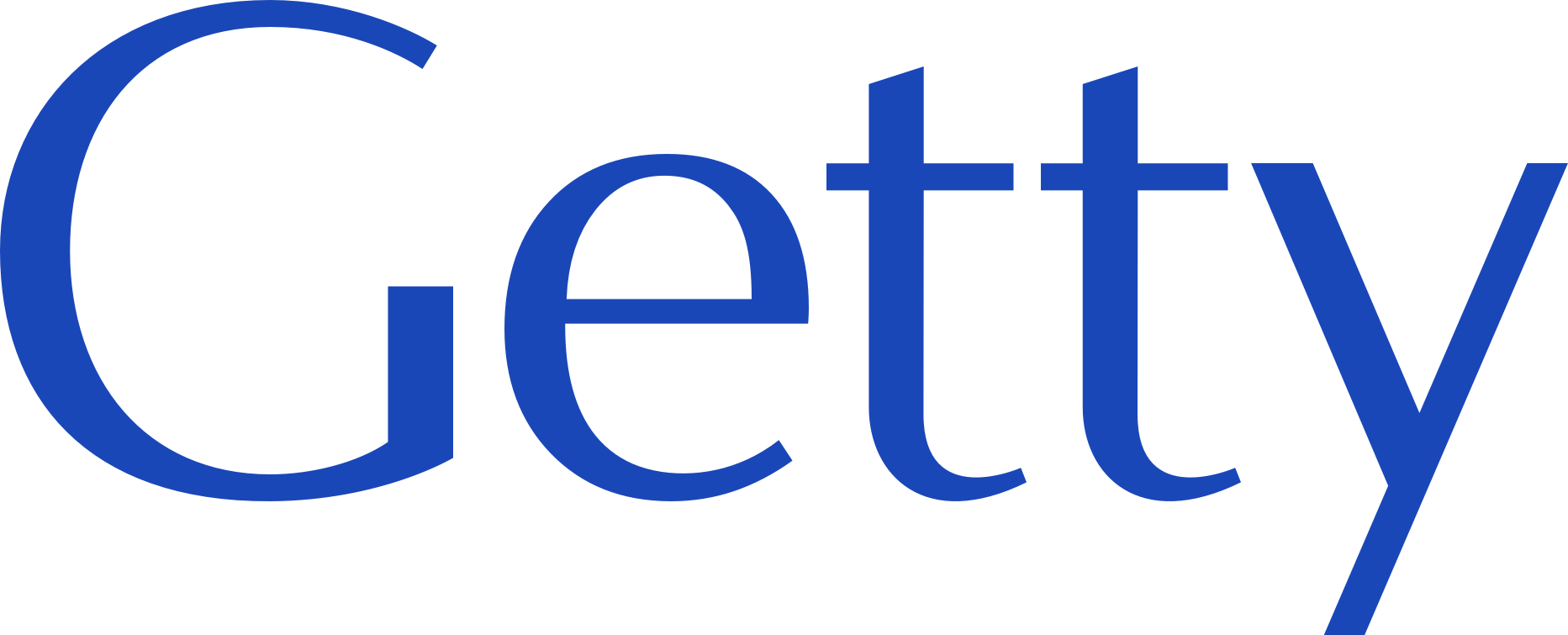 February 1, 2021
The Getty Vocabularies and Linked Open Data
Open Content Initiative and the GRI Portal
Concepts are from scholarly and trusted sources
All concepts and terms have unique identifiers
Vocabularies share a core data structure
Vocabularies are linked to each other through core fields
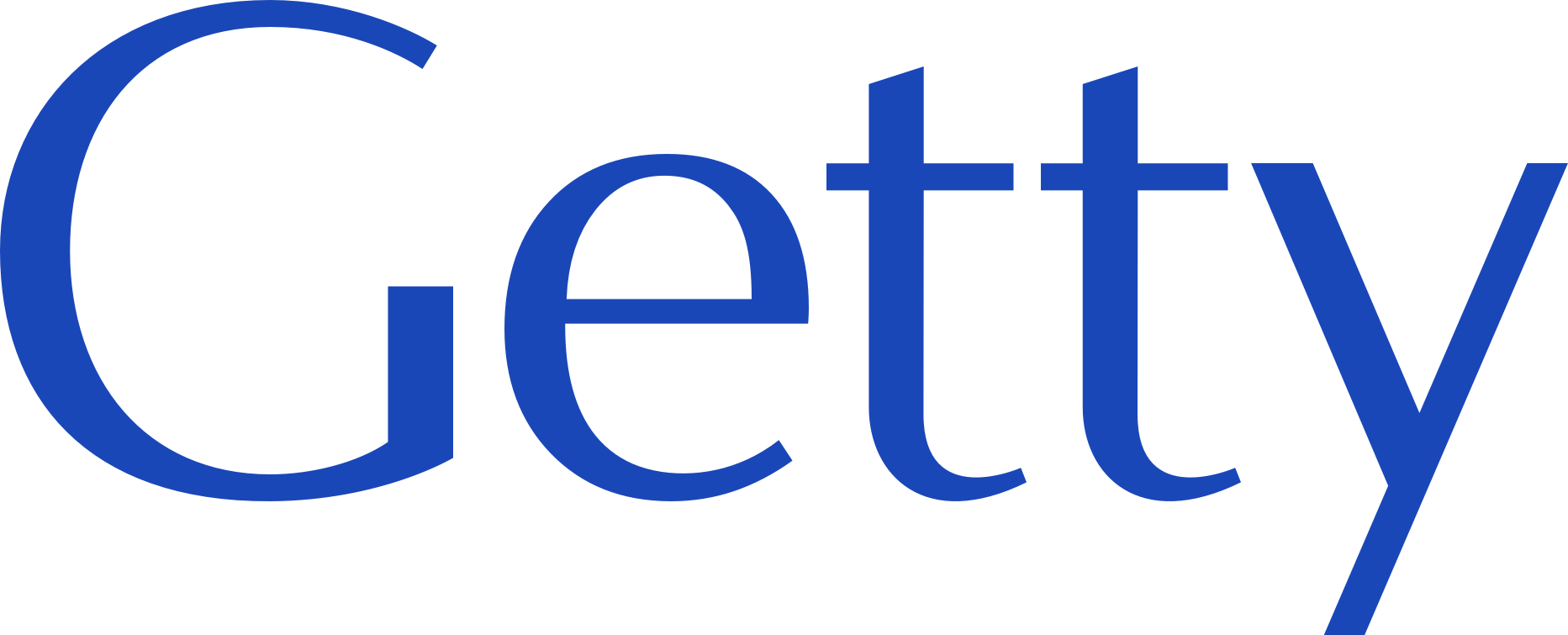 February 1, 2021
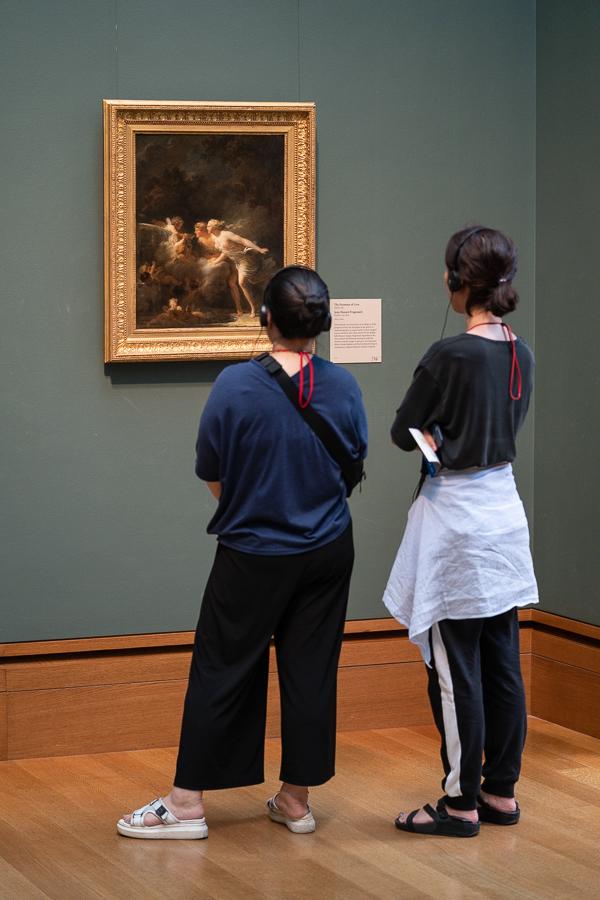 The Getty Vocabularies and Linked Open Data
Key analysis by Dr. Marcia Zeng (Kent State University)
Outside vendor hired (Ontotext); funding provided
AAT released in 2014
First implementation was SKOS-based and used numerous ontologies:
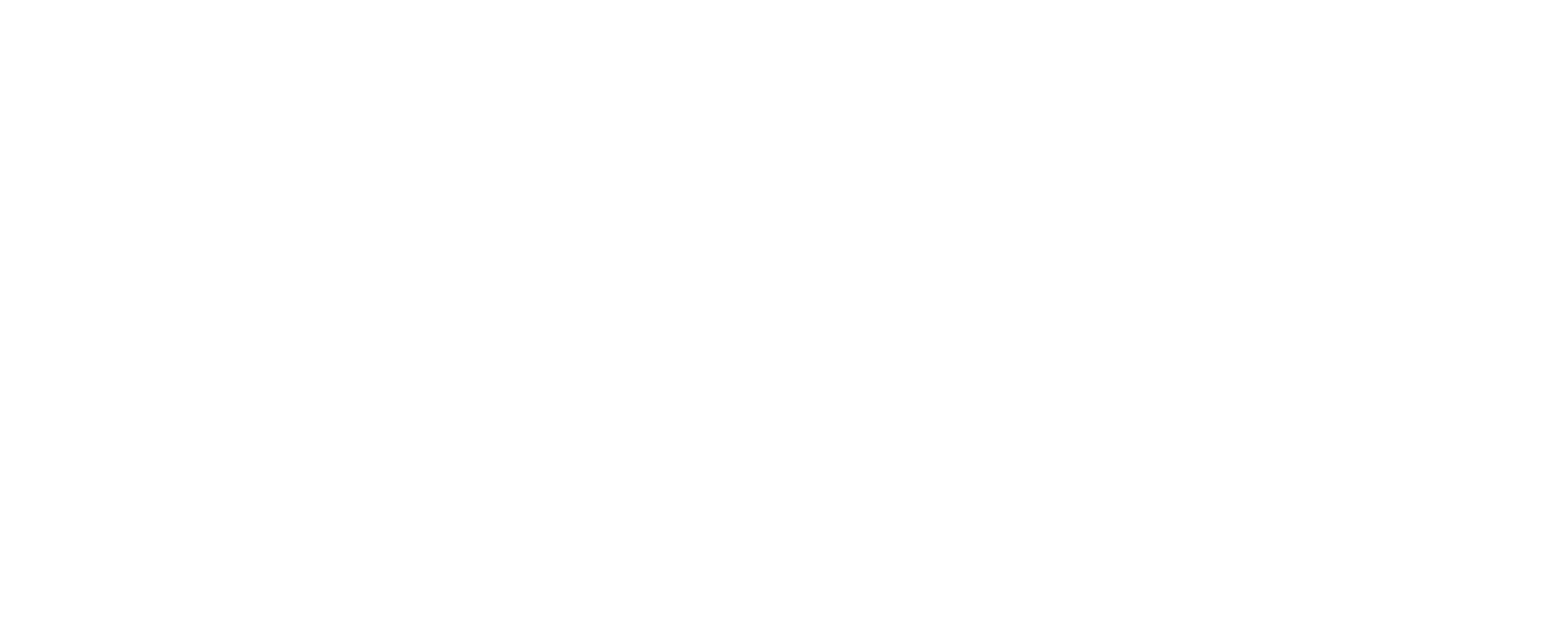 February 1, 2021
The Getty Vocabularies and Linked Open Data
Ontologies used:
Thesaurus information: SKOS, SKOSXL, ISO 25964 
Common properties: Dublin Core (DC), Dublin Core Terms (DCT)
Sources and contributors: Bibliographic Ontology (BIBO), Friends of a Friend (FOAF)
Geographic information: W3C Geo Ontology (WGS)
Revision History: Provenance (PROV)
System properties: Resource Description Framework (RDF), RDF Schema (RDFS), Web Ontology Language (OWL), and XML Schema Definition (XSD)
Implementation of the conversion: RDB to RDF Mapping Language (R2RML) 
Future changes: CIDOC-CRM
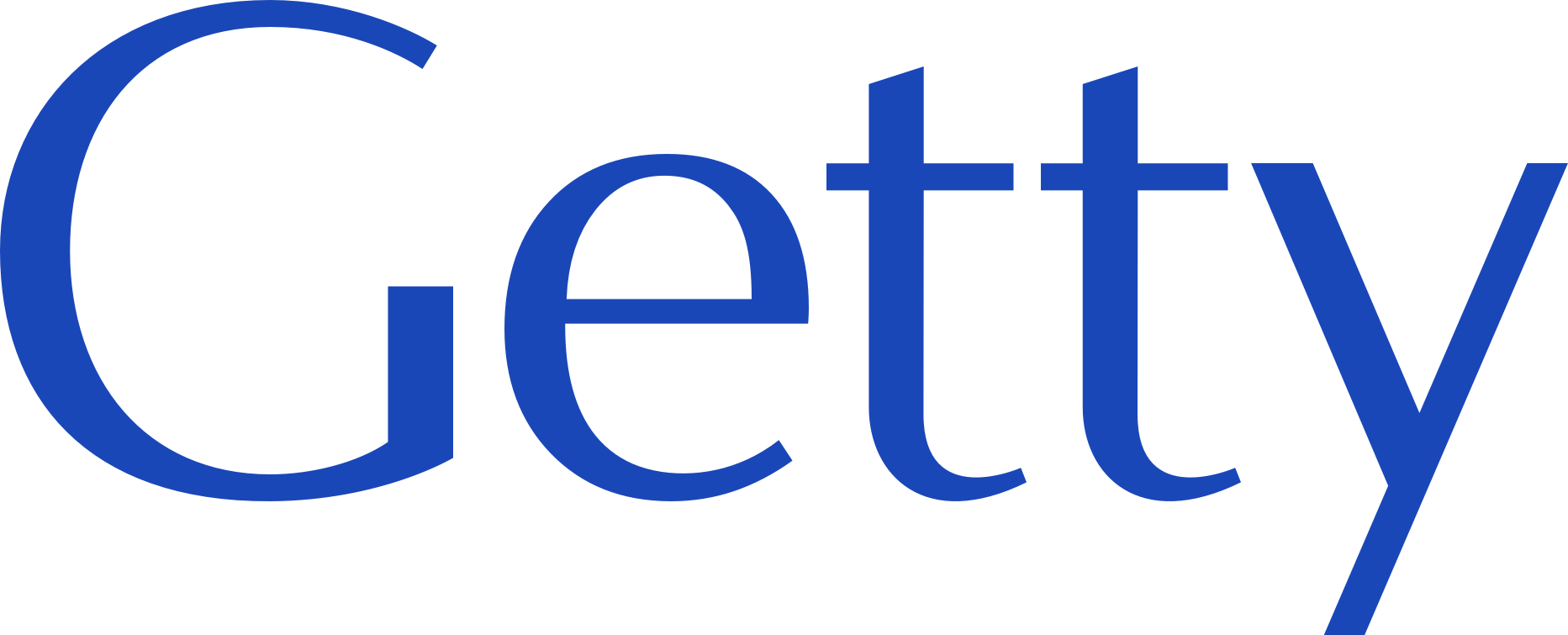 February 1, 2021
Vocabulary Program Process
LOD & 
SPARQL
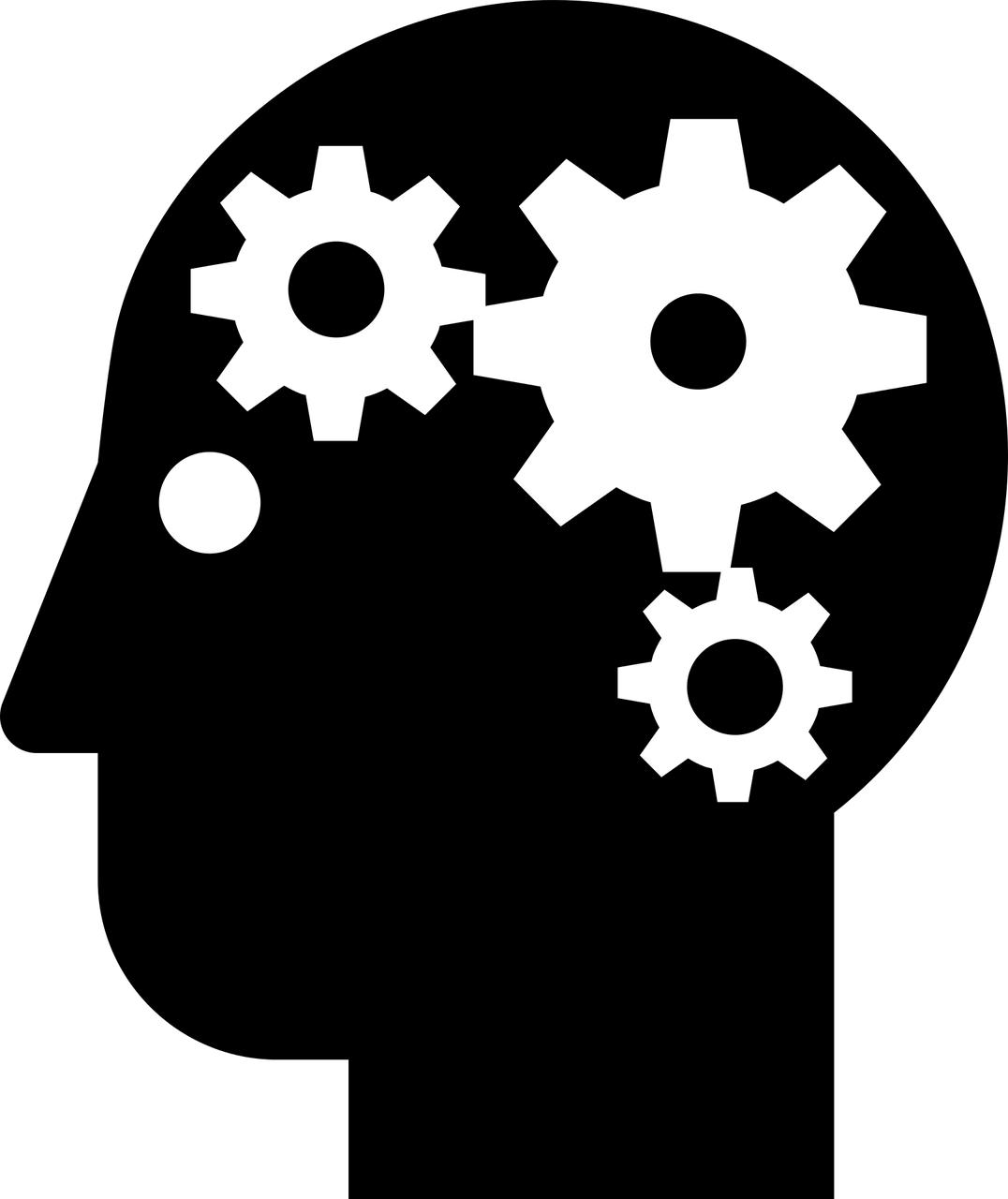 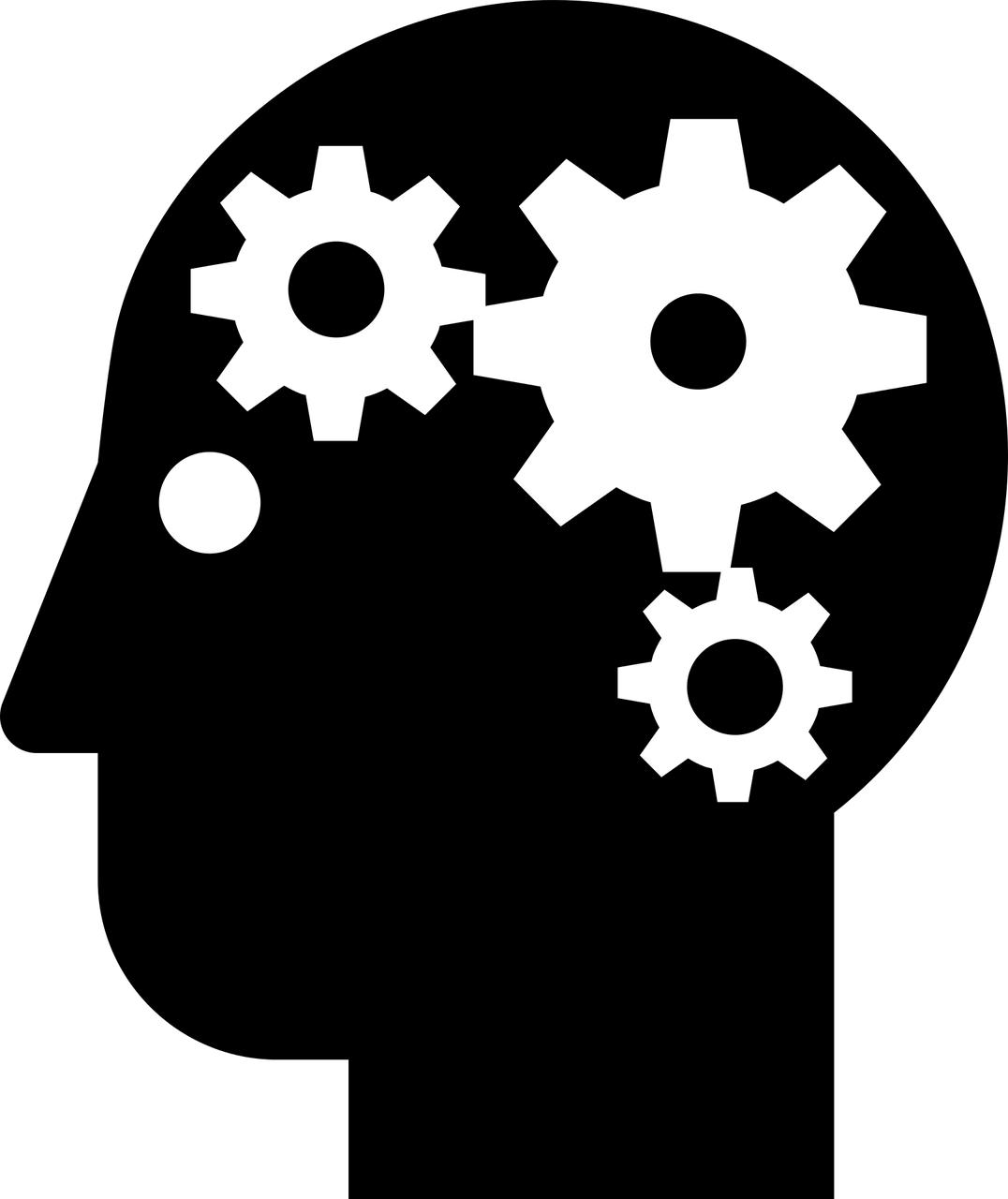 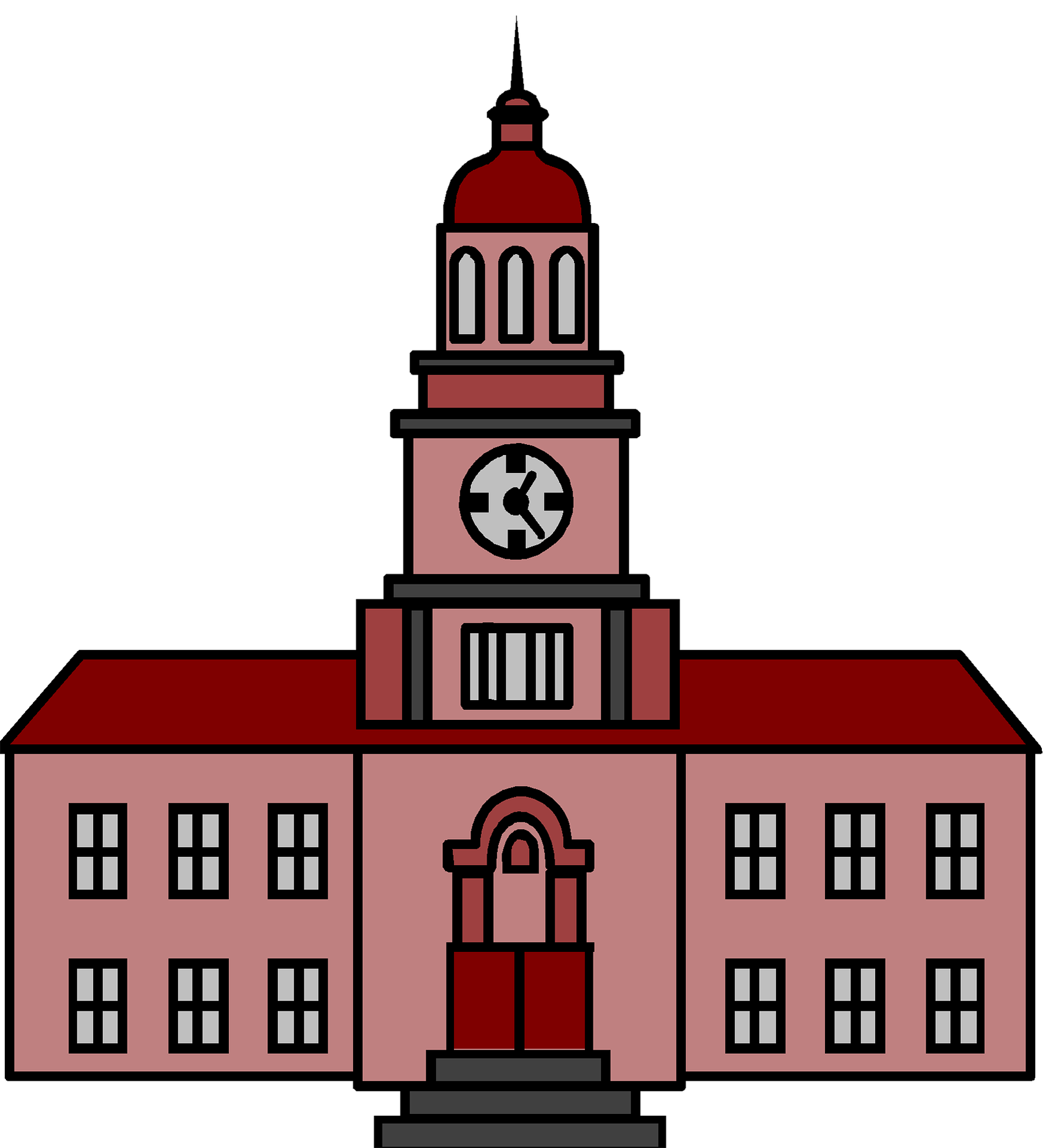 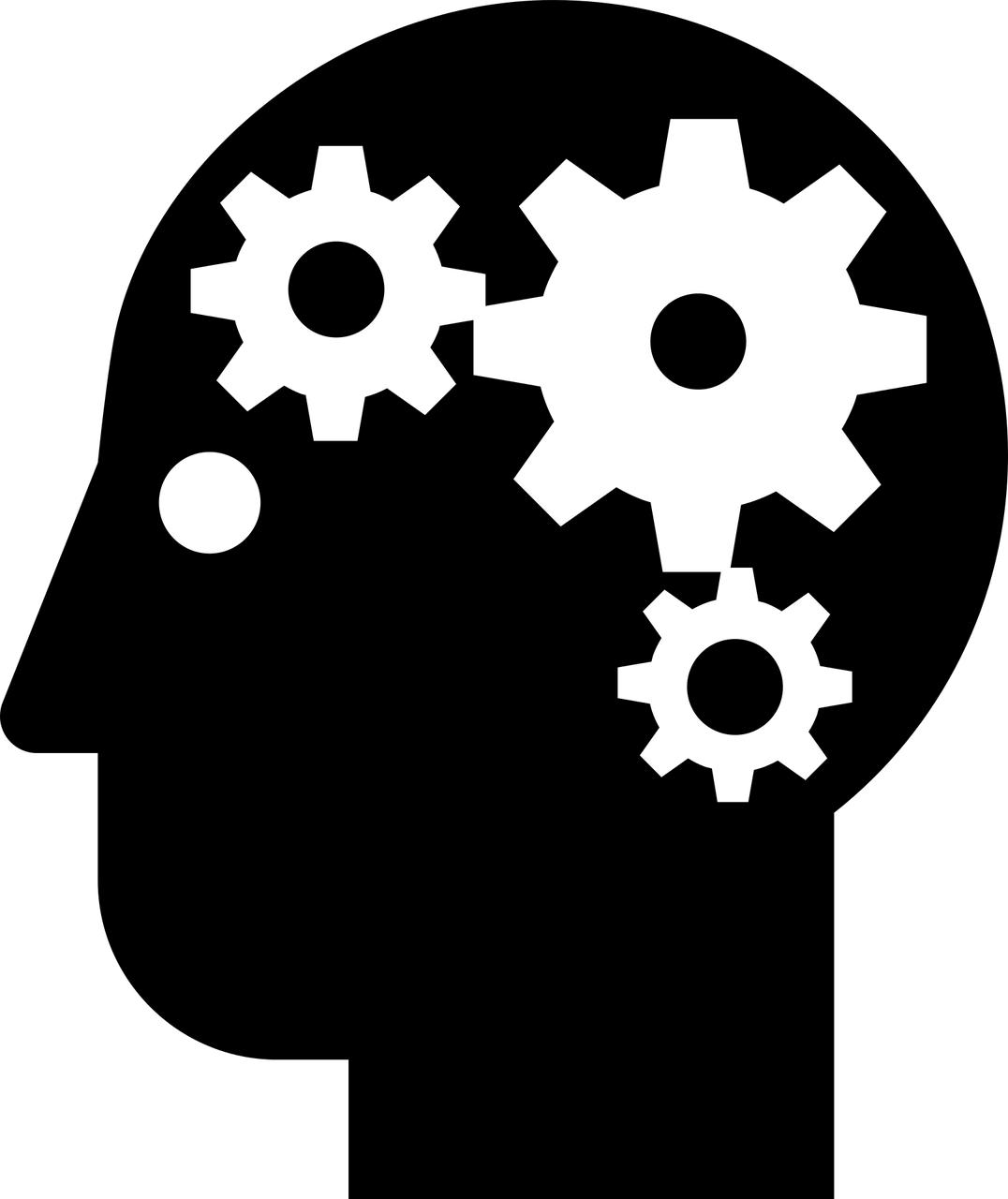 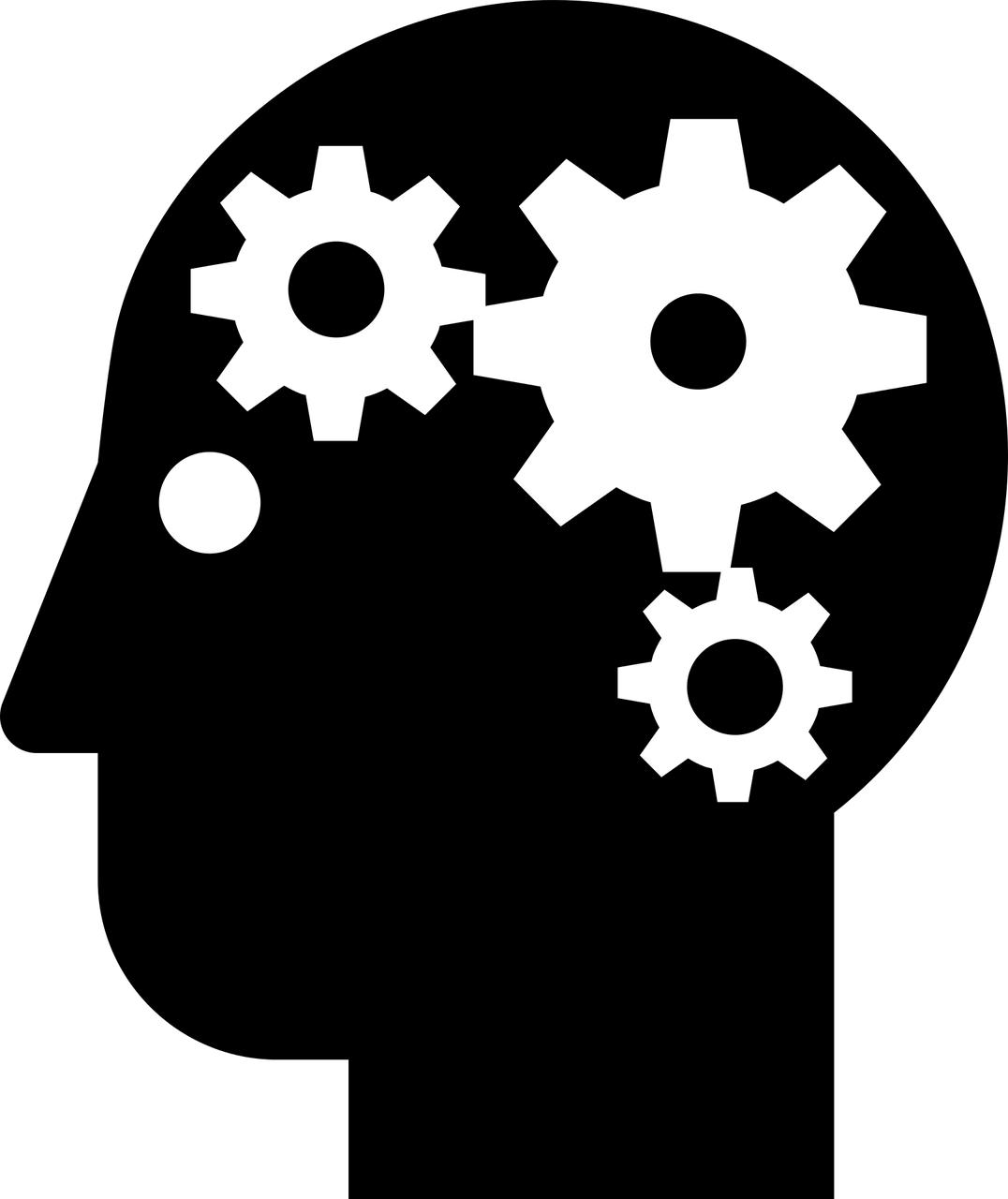 XML WEB
SERVICES
Contributing Institution
Vocabulary Editors
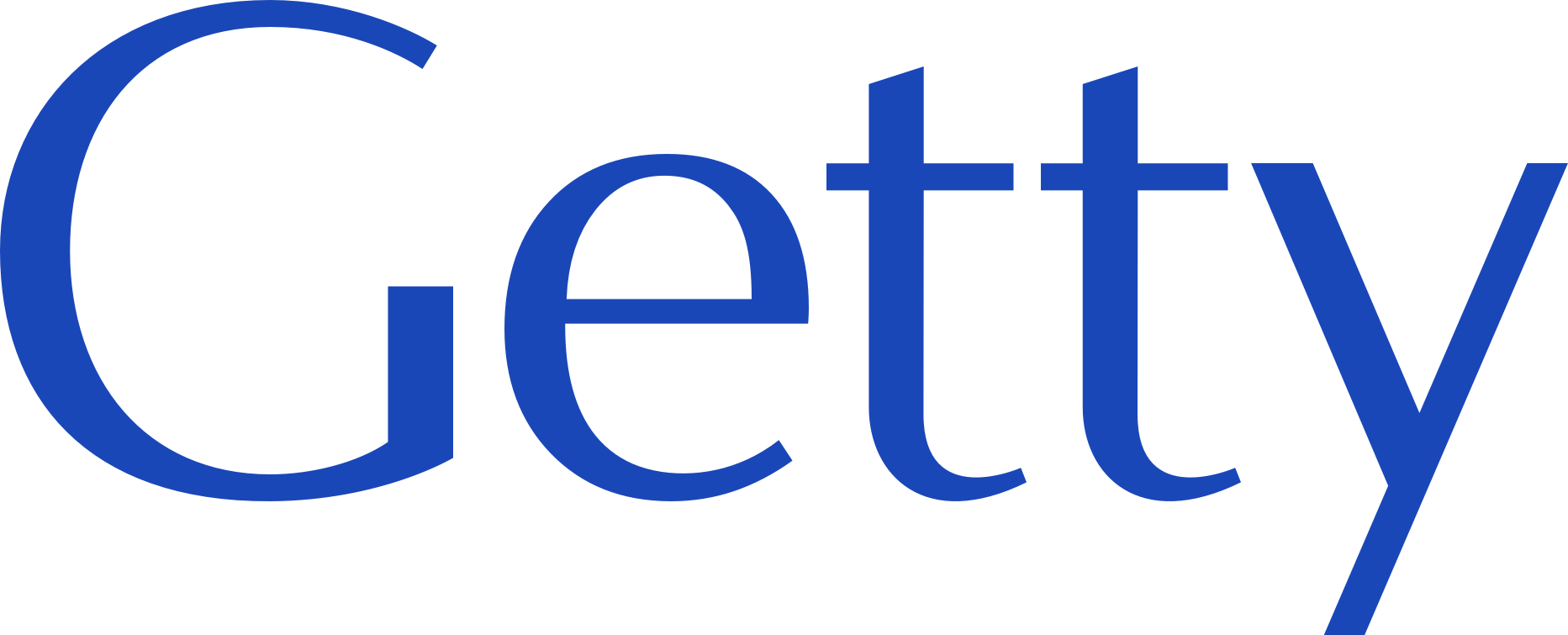 February 1, 2021
Thesauri & Subject Headings
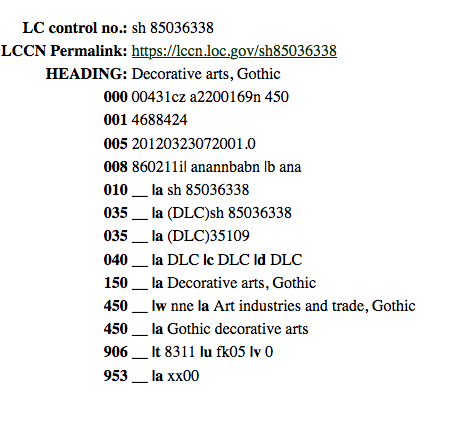 AAT:
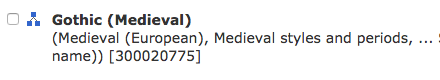 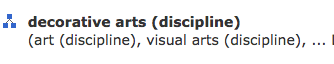 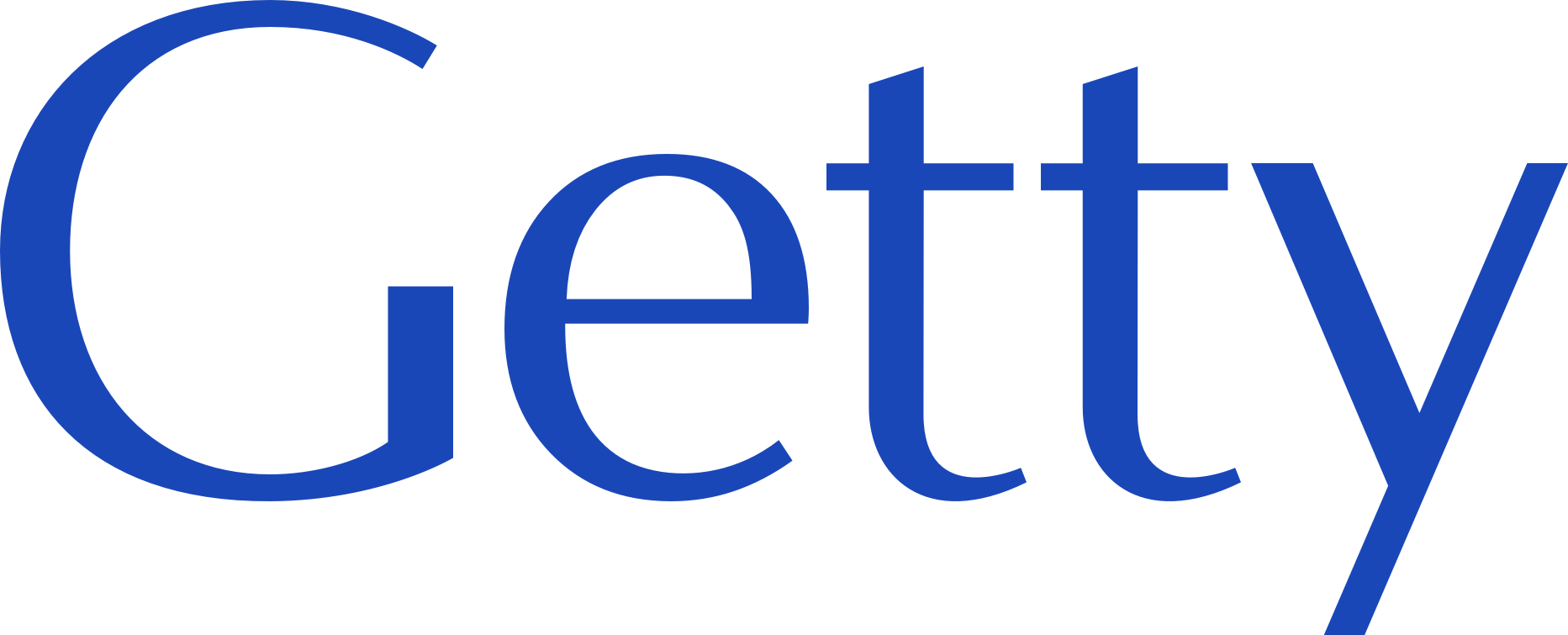 February 1, 2021
Thesauri & Subject Headings: Many-to-one example
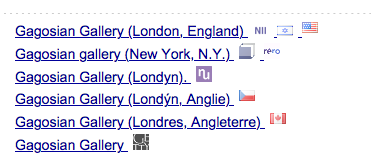 ULAN:
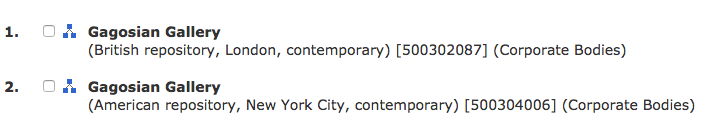 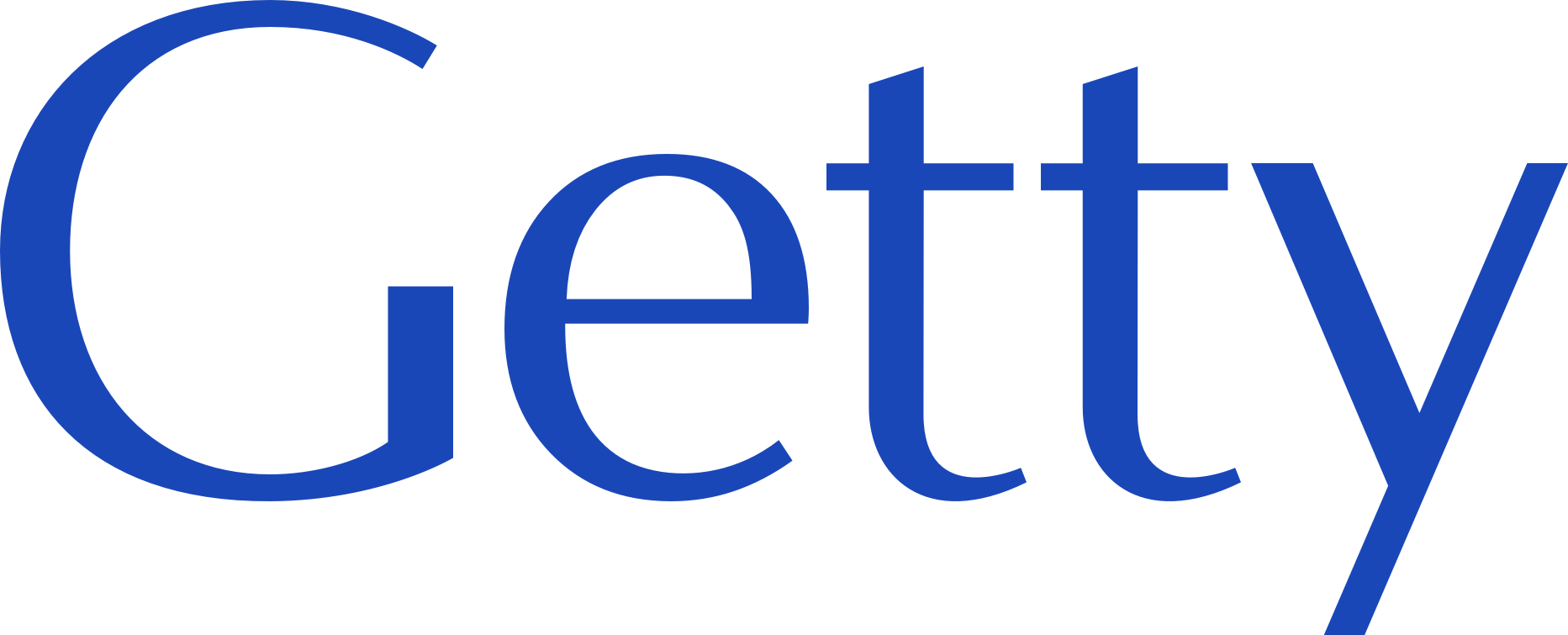 February 1, 2021
Troubleshooting and Error Reporting
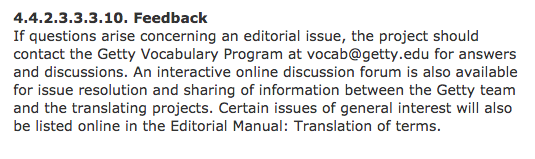 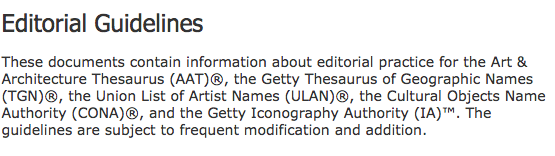 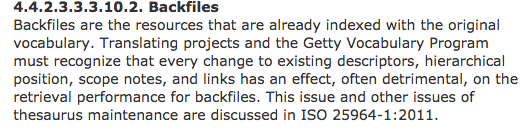 Contact:vocab@getty.edu
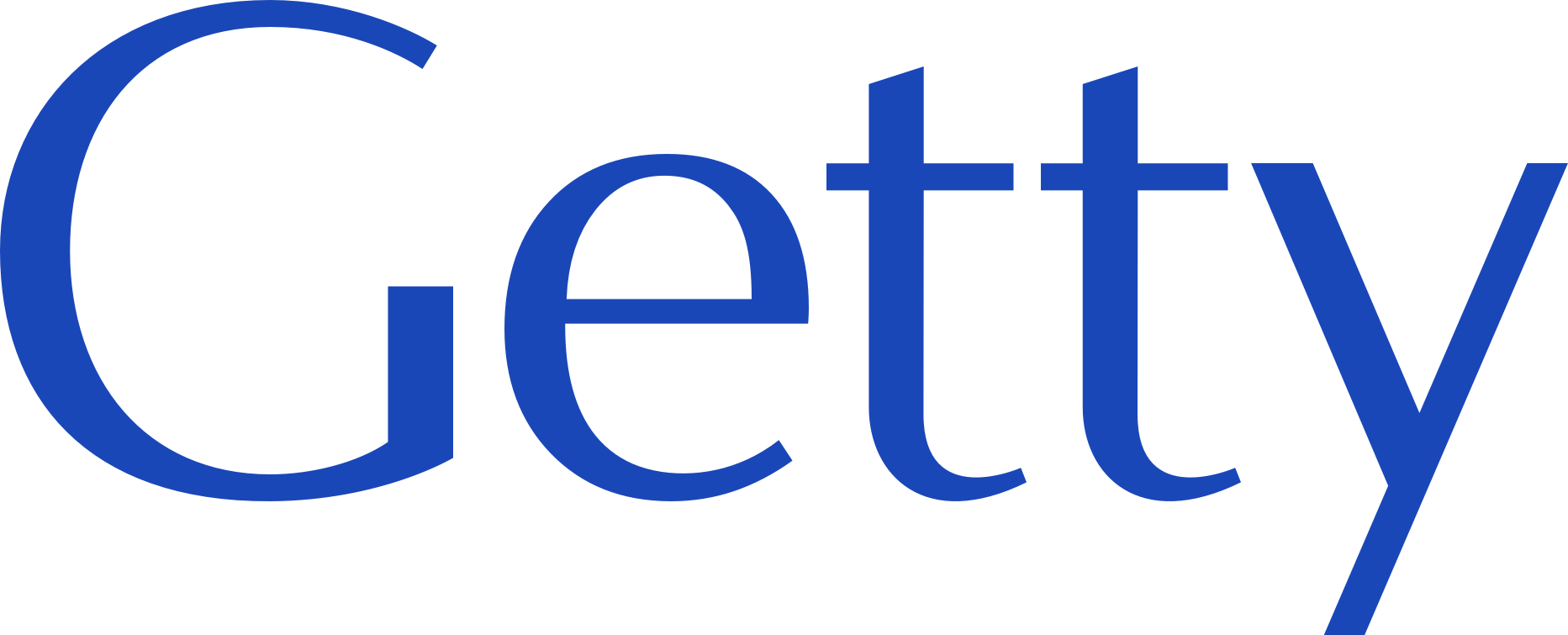 February 1, 2021
Troubleshooting and Error Reporting
ULAN and TGN errors
Typos and grammar
Name changes (“Macedonia” = “North Macedonia”)
Name changes (Perferred “Akagi Yasunobu” not “Akagi, Yasunobu”
Data errors: wrong coordinates (TGN), wrong culture/nationality (ULAN
Data errors: incorrect life dates (ULAN), wrong hier placement (TGN)
Contact:vocab@getty.edu
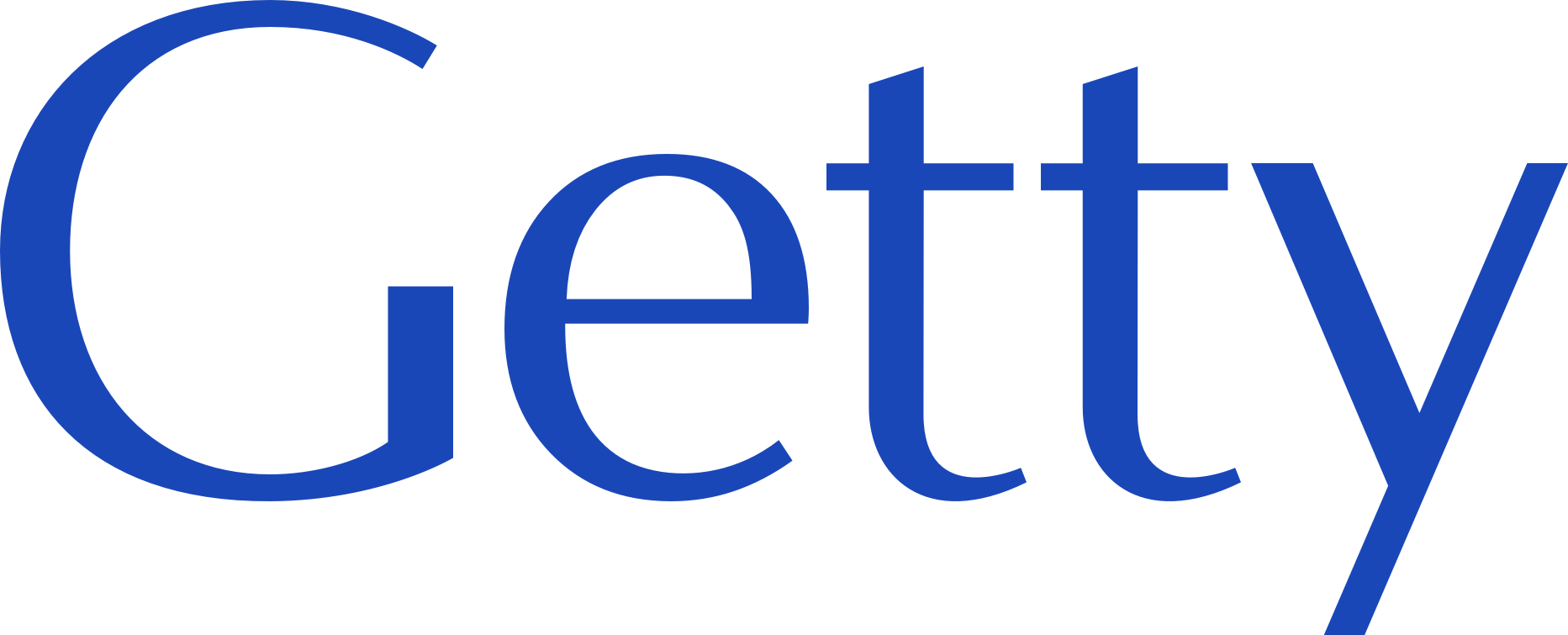 February 1, 2021
Troubleshooting and Error Reporting : Duplicates
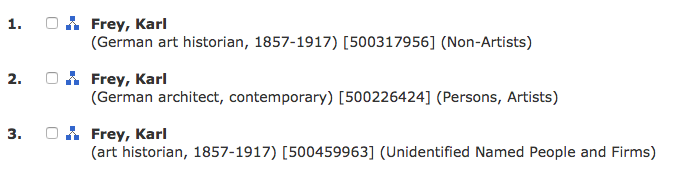 Contact:vocab@getty.edu
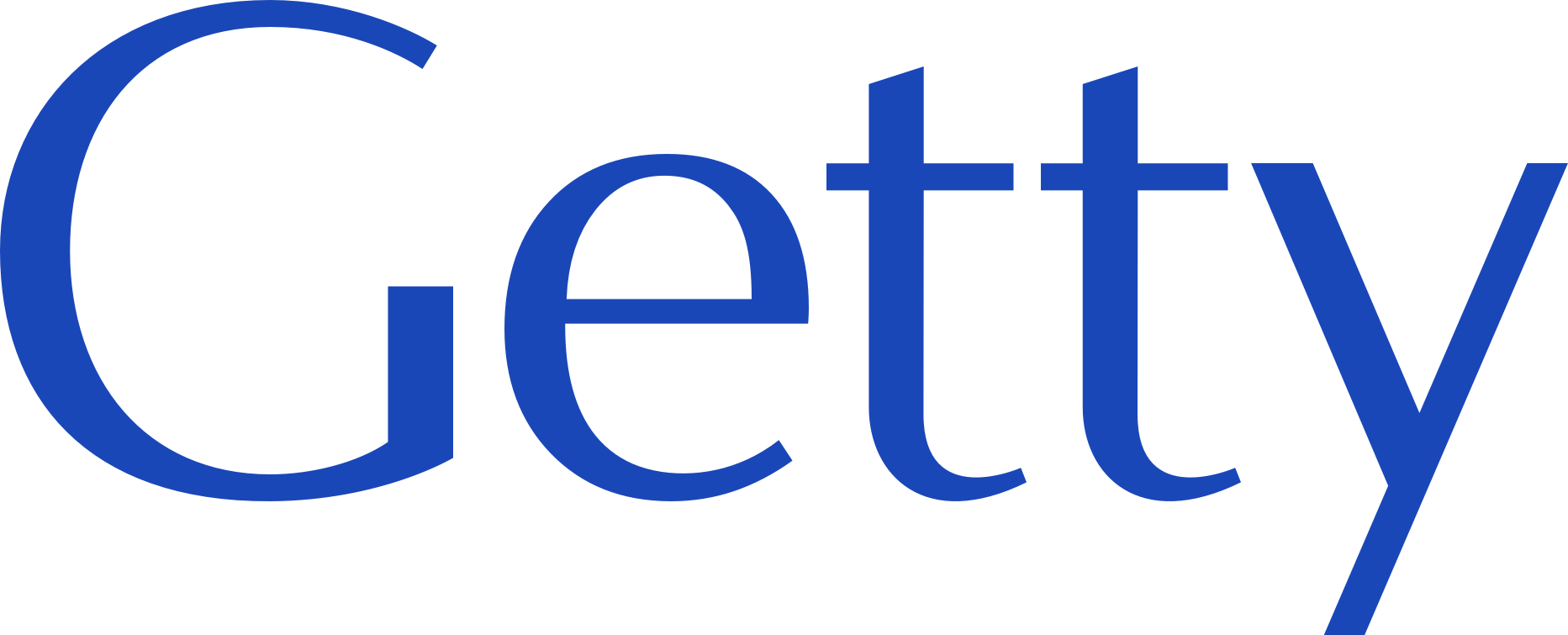 February 1, 2021
Troubleshooting and Error Reporting: AAT-specific
AAT errors and fixes:
Non-synonymous “used-for” terms
De-coordination
Hierarchical repositioning
Correcting or removing ”guide terms”
Scope note revision, expansion, correction
Contact:vocab@getty.edu
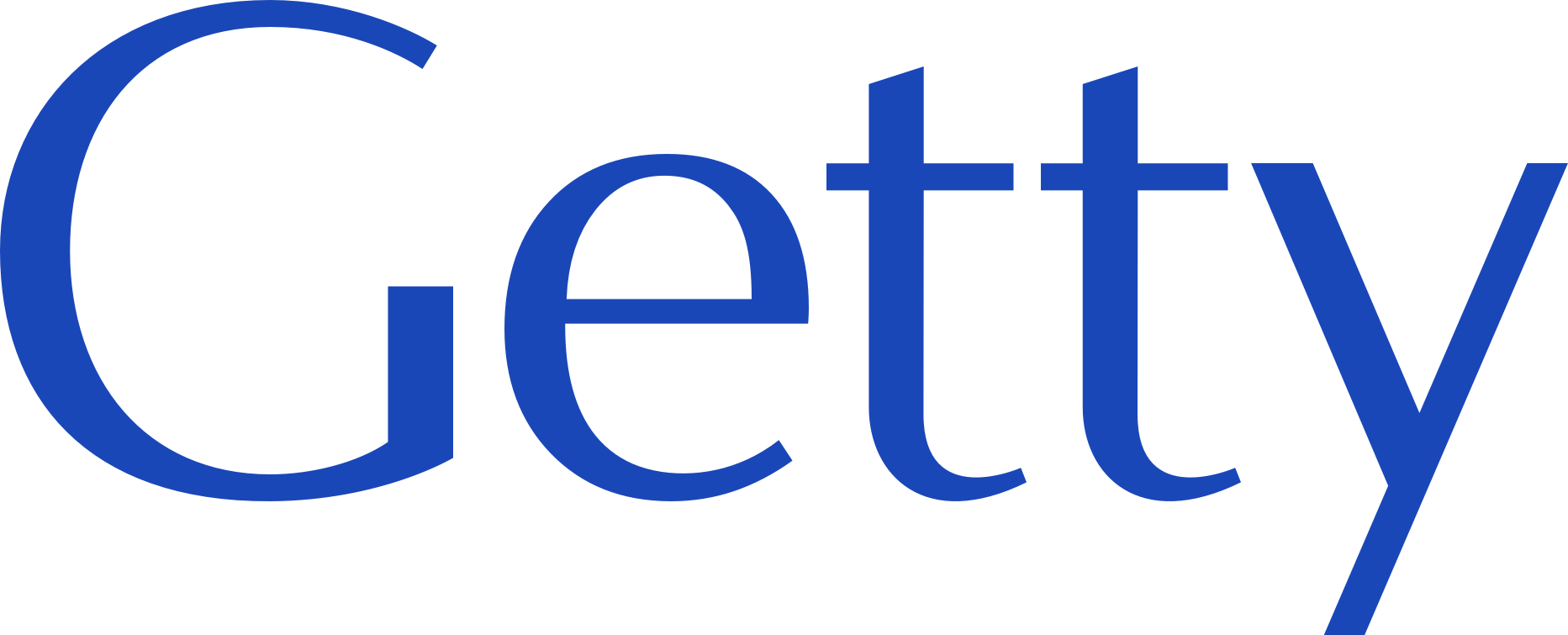 February 1, 2021
Troubleshooting and Error Reporting: Ambiguity
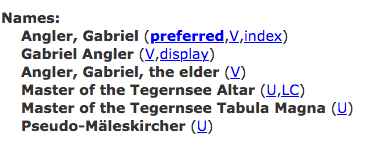 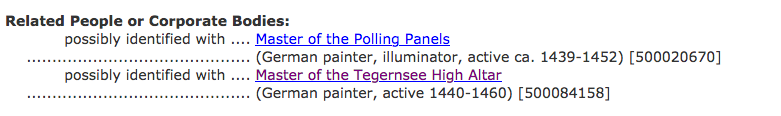 Contact:vocab@getty.edu
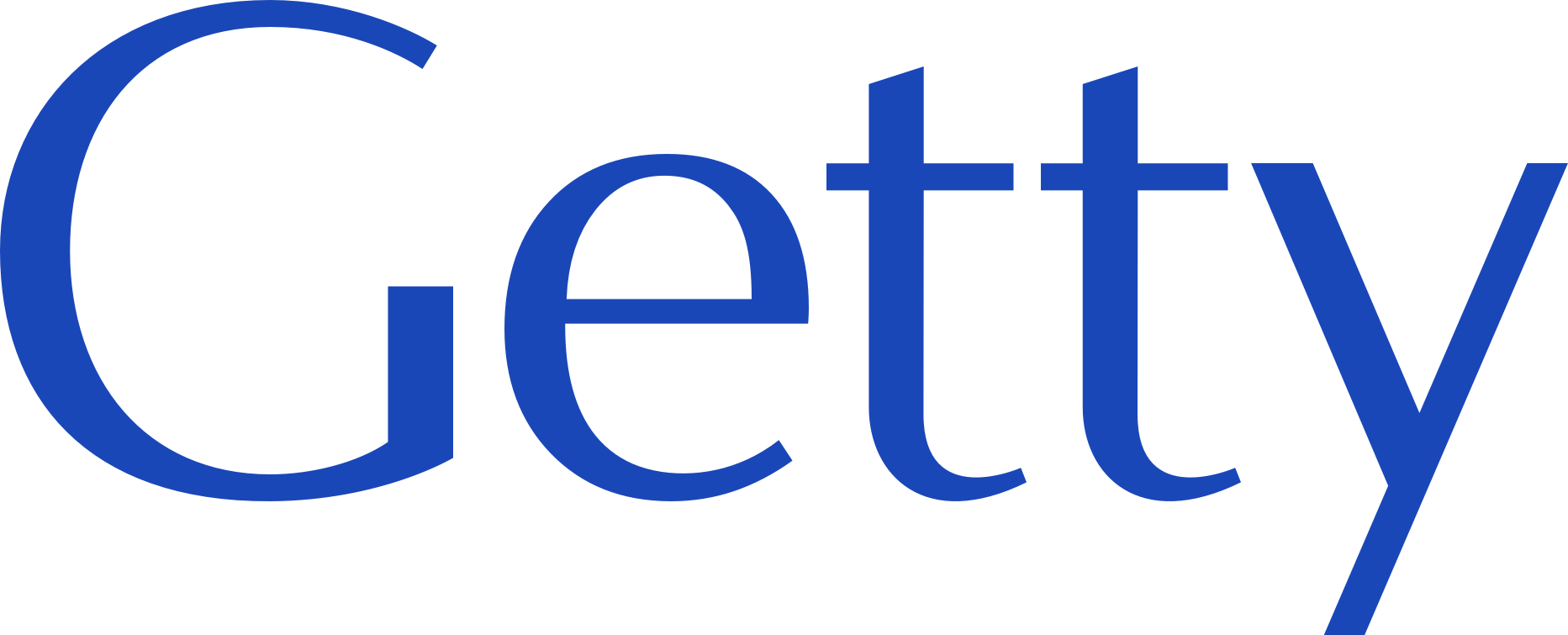 February 1, 2021
Contributing to the Getty Vocabularies
OpenRefine Reconciliation Service
Align data; prepare data for contribution
Online contribution webform
New click-through license agreement
Spreadsheet for contributors in development
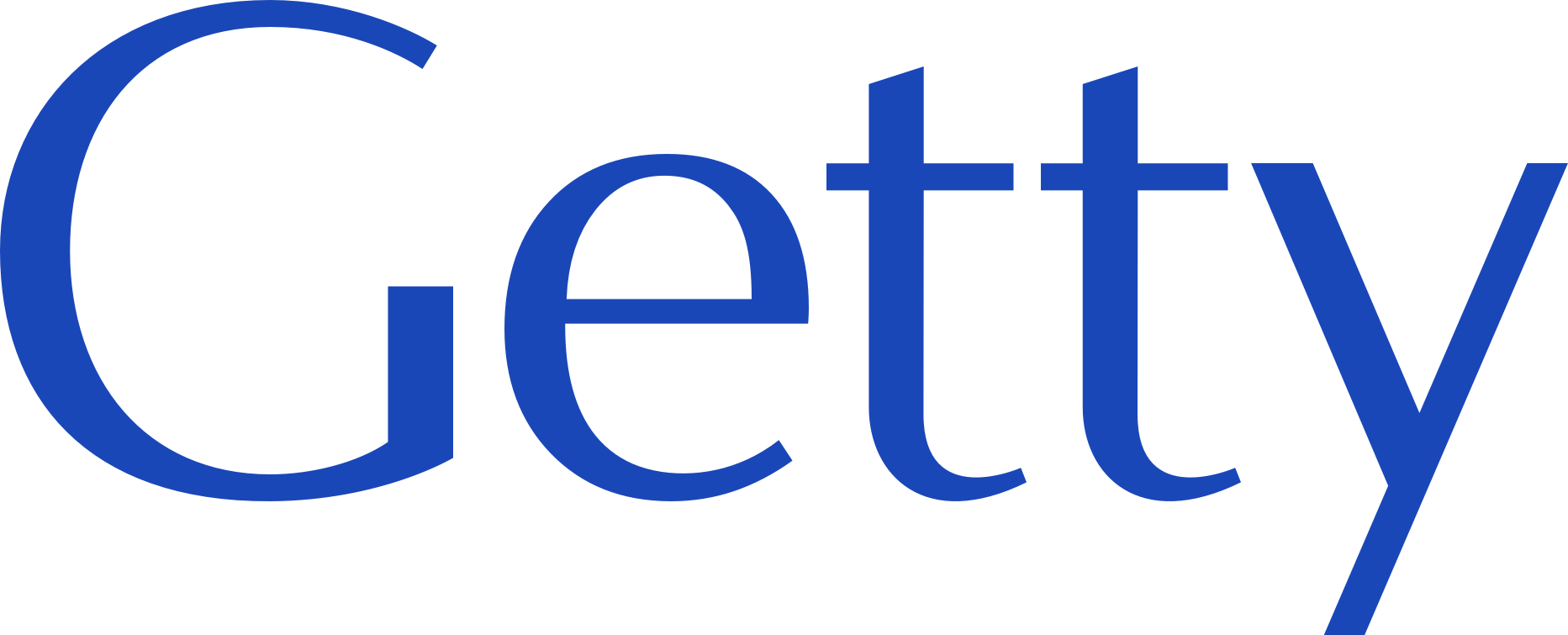 February 1, 2021
Thank you.
Jonathan Ward
Sr Editor – Getty Vocabulary Program
Getty Research Institute
jward@getty.edu
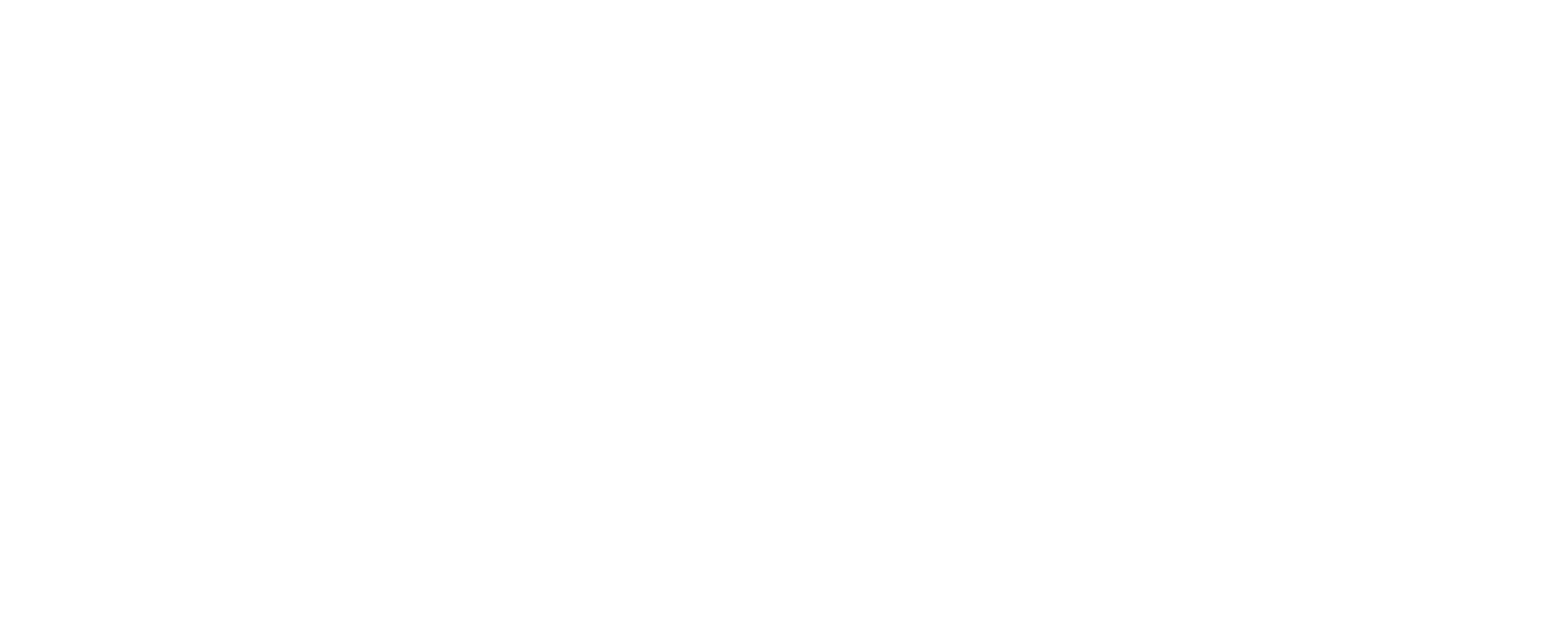